Practice assessment
Year 7 French
Term 2 assessments
Date updated: 01/02/21
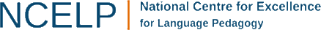 [Speaker Notes: Notes:
These practice assessment questions mirror the format of the various sections in the Term 2 Assessments. However, there are only two items per section in this practice sequence.
The rubrics are almost exactly as they would appear in the real test, with the exception of references to a precise number of items, which have been amended to ‘a few’, etc., to avoid any confusion owing to the fact that there are just two here.
The timings for each section have been left as for the real thing, however, in order for students to gain an appreciation of how long they would be working on each type of question. Please point out to them that working through the two example questions here may not take as long (though with any explanation and discussion as may be useful with the class factored in, it may be that longer is spent on each section than would be the case for the real test).
For the listening section, the audio for each item is accessible via the ‘player’ button adjacent to the question. Each item is recorded only once; where it is specified that students will hear an item twice, please click the play button again when ready.
All of the vocabulary items, with the exception of the unknown words in the phonics section, are taken from the NCELP scheme of work leading up to the assessment week; these are not therefore frequency-referenced here. The unknown words in the phonics section are frequency-referenced in the slide notes.]
Phonics: Listening & Writing
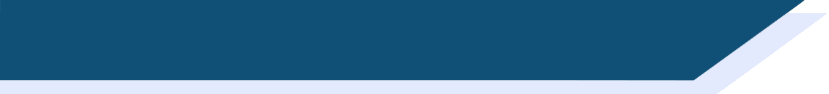 You will hear the French words listed below. You will hear each word twice.  
 
Complete the spelling of each word by filling in the missing letters. Each dash (_) represents one missing letter. 
 
For some of the words you hear, there may be more than one way of spelling them.  
Just type in any one possible spelling for each word. 
 
You won’t know these words. Don’t worry – just do your best!
 
This part of the test will take 3 minutes to complete.   
 
_ tonner
av _ _ er
There is one mark for each item.
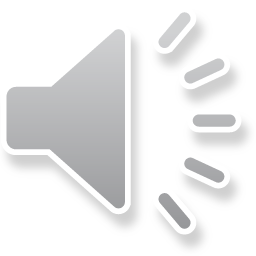 Answer: étonner
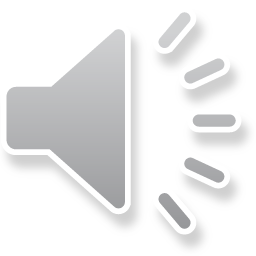 Answer: avouer
[Speaker Notes: Transcript
1. étonner
2. avouer

étonner [1778] avouer [169]]
There is one mark for each item
Vocabulary: Listening
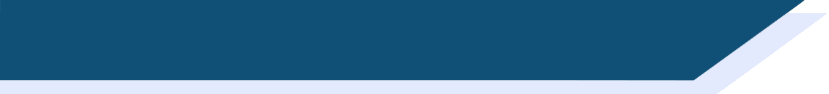 PART A  You will hear some words. Put a tick under the picture or English word that best matches what you hear. You will hear each word twice. This part of the test will take
1 minute and 50 seconds to complete.
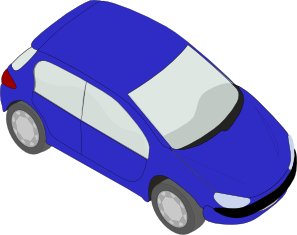 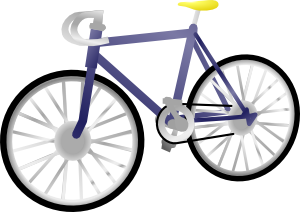 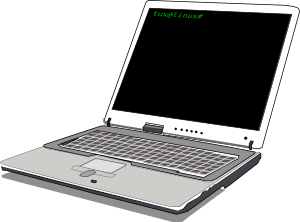 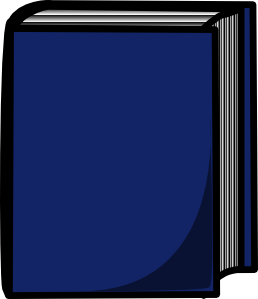 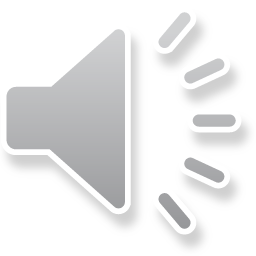 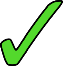 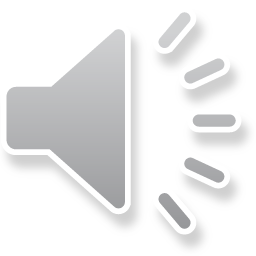 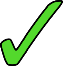 [Speaker Notes: Transcript
1. un ordinateur
2. porter]
There is one mark for each item
Vocabulary: Listening
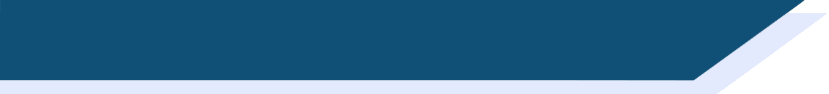 PART B   You will hear some words. Put a tick under the type of word you hear.  
You will hear each word twice. This part of the test will take 2 minutes to complete.
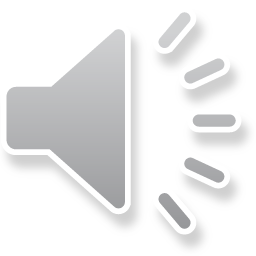 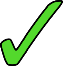 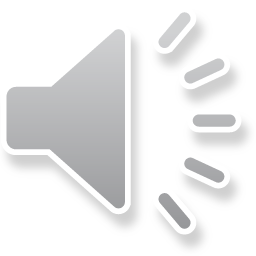 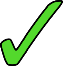 [Speaker Notes: Transcript
1. un chanteur
2. une fenêtre]
There is one mark for each item (English spelling is not marked)
Vocabulary: Reading & Writing
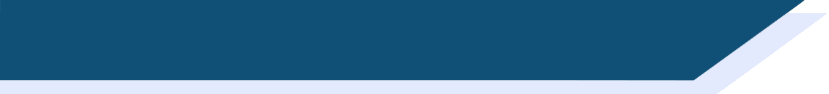 PART A
 
Translate the underlined French words to complete the English sentence.
 
This part of the test will take 1 ½ minutes to complete.   

 
 
1) Tu aimes le bateau ?	Do you like the  _____________?	  (write one word)
 
2) Vous avez une voiture chère.	You have an ____________ car. (write one word)
boat
expensive
There is one mark for each item. 

0.5 marks awarded for a correct noun with a missing or incorrect article.

1 mark awarded for an otherwise correctly-spelled noun with a missing capital letter.
Vocabulary: Reading & Writing
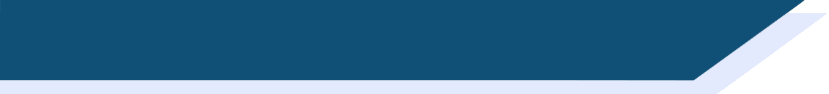 PART B

Translate the underlined English words to complete the French sentence.

This part of the test will take 2 ½ minutes to complete.
1) The teacher (m) is funny.	______ ________________ est drôle.		(write two words)

2) He likes working at the school.	Il aime __________ à l‘école.		(write one word)
Le          professeur
travailler
There are two marks per question
Vocabulary: Reading & Writing
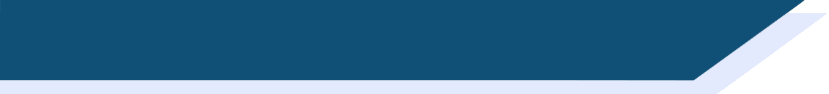 PART C  Circle two different words that can fill the gap to make sensible French sentences. This part of the test will take 2 minutes to complete.
Vocabulary: Reading & Writing
There is one mark for each item. 

0.5 marks awarded for a correct noun with a missing or incorrect article.

1 mark awarded for an otherwise correctly-spelled word with a missing or incorrect type of accent.
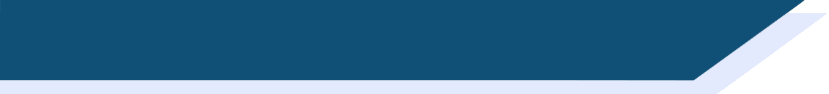 PART D 

Translate the English words in brackets to complete the French sentence.

This part of the test will take 2 ½ minutes to complete.
1) _____ ___________ est très cher. (the shop)					(write two words)

2) Elle aime ____________ la radio. (to listen to)				(write one word)
Le      magasin
écouter
There is one mark for each item
Grammar: Reading & Writing
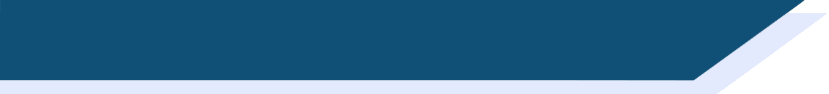 This part of the test will take 13 ½ minutes to complete.   
Reading section
 
PART A
Read the sentences. The first word is missing.
Choose who the verb is referring to. Circle your answer.
There is one mark for each item
Grammar: Reading & Writing
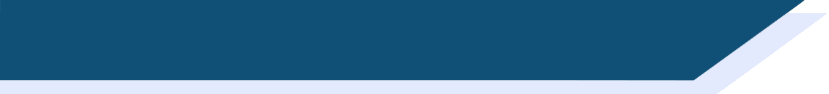 Grammar: Reading & Writing
PART B

In the next few sentences, one word is underlined. 

Choose which word could replace the underlined word. Circle your answer.


1. Elle a un cadeau.				le		la		les

2. J’aime la chanteuse.			un		une		des
There is one mark for each item
Grammar: Reading & Writing
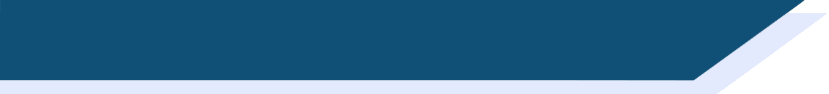 PART C

Write the words in each box in the correct order.
la chambre moderne
un livre amusant
There is one mark for each item
Grammar: Reading & Writing
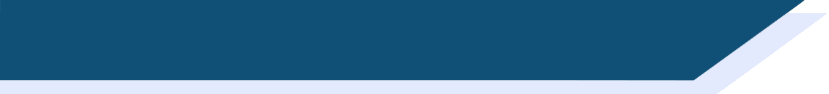 Grammar: Reading & Writing
PART D

There is a gap in these sentences. Choose either il y a, a, or est to complete the sentence.

Circle your answer.


 
1. En ville _____ deux écoles.				il y a		  a		est

2. Le collège _____ très grand.			il y a		  a		est
There is one mark for each item
Grammar: Reading & Writing
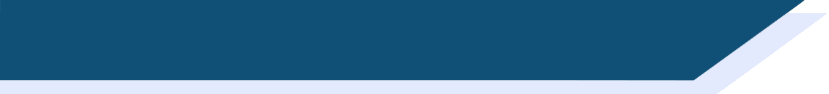 Grammar: Reading & Writing
PART E

Put a cross (x) next to the correct start of each sentence.
x
x
There is one mark for each item
Grammar: Reading & Writing
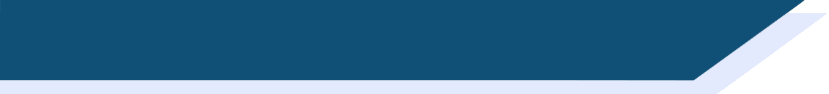 Grammar: Reading & Writing
PART F

Put a cross (x) next to the correct start of each sentence.
x
x
There is one mark for each item
Grammar: Reading & Writing
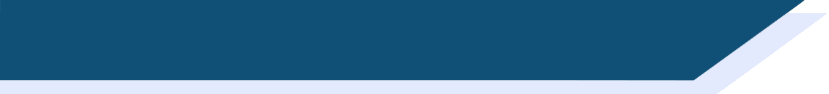 Grammar: Reading & Writing
PART G

Put a cross (x) next to the noun that completes the sentence. 



1. J’aime tes ...			portable (m.)		classe (f.)		vélos (m.pl.)

2. Je regarde ma ...		poème (m.)		chambre (f.)		voitures (f.pl.)
x
☐
☐
☐
x
☐
☐
☐
There is one mark for each item.
0.5 mark for correct pronoun
0.5 mark for correct –ER verb ending
Grammar: Reading & Writing
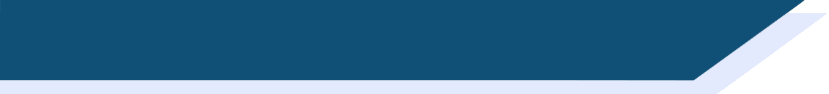 Grammar: Reading & Writing
Writing section
 
PART A 

Complete these French sentences using the correct form of the verb in brackets. 
Remember to add the pronoun.  
 
1. __________ __________ la télé.  	(I am watching)		to watch = regarder
	
2. __________ __________ le déjeuner ? (are you [plural] eating?)	to eat = manger
Je          regarde
Vous mangez /
    Mangez-vous
There is one mark for each item
Grammar: Reading & Writing
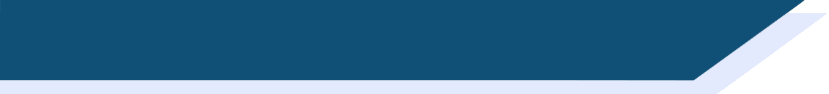 Grammar: Reading & Writing
PART B

Complete these sentences with the French word for the word in brackets.
 
1. Je __________ mes devoirs.  (am doing)	

2. Nous __________ une idée. (have)
fais
avons
Grammar: Reading & Writing
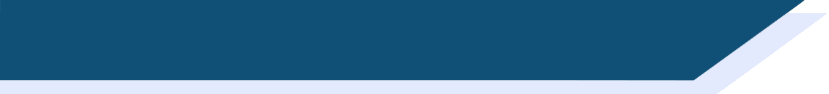 Grammar: Reading & Writing
There is one mark for each item.

Q1: 0.5 mark for correct gender but incorrect use of indefinite article
Q2: 0.5 mark for feminine –e, 0.5 mark for plural -s
PART C

Complete these sentences with the French word for the word in brackets.
 
1. Ils ont __________ amie (f) calme.  (a)


2. Vous avez des questions (f) _______________. (intelligent) 		intelligent = intelligent
une
intelligentes
Phonics: Speaking
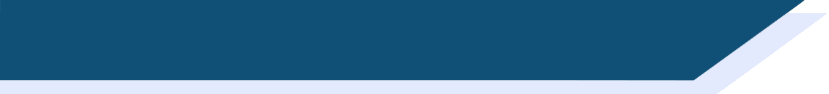 Phonics: Speaking
PART A

Read the following list of French words aloud. 

You won't know these words. Just say them as you think they should sound in French. 

You will get marks for pronouncing the bold, underlined parts of each word.
 
If you’re not sure, don’t worry – just have a go and do your best. 
You have 2 minutes to complete this part of the test.   
 
 
1. sain

2. obligatoire
0 marks: Incorrect pronunciation based on English SSC.
1 mark: Correct knowledge of target SSC, but pronunciation with an English accent.
1 mark: Correct pronunciation of target SSC
[Speaker Notes: sain [1763] obligatoire [2524]]
Grammar: Speaking
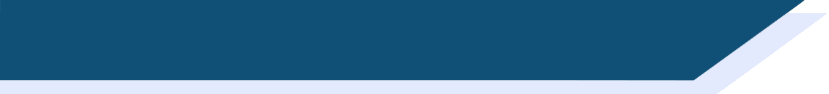 There is one mark for each item;
 award mark  if liaison made where needed/omitted where not required
Phonics: Speaking
PART B 

This part of the test will take around 1½ minutes.  That’s about 10 seconds per item – you have time to think about each one carefully. 
 
Here are some short French phrases containing nouns. You probably won’t know these nouns. Read the phrases aloud.
 
You will be awarded marks for saying the words correctly together. Say them as they sound as a pair when the words appear next to each other.
[Speaker Notes: aune [>5000] urne [>5000] ride [>5000] rauque [>5000] crible [>5000] mûre [>5000] orle [>5000] ancré [>5000]]
0 errors = 1 mark
1 or 2 errors = 0.5 marks
3 or more errors = 0 marks
Errors are defined as: 
no gender or wrong gender
one incorrect or omitted SSC
one omitted or unnecessary stress
Vocabulary: Speaking
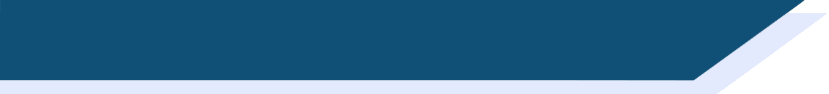 Vocabulary: Speaking
Say the French for the words below. 

Remember to say the word for the if needed!
 
This part of the test will take 2 minutes to complete.  


 
1. the bicycle					(two French words)
 
2. to wear, wearing				(one French word)
Answer: le vélo
Answer: porter
Grammar: Speaking
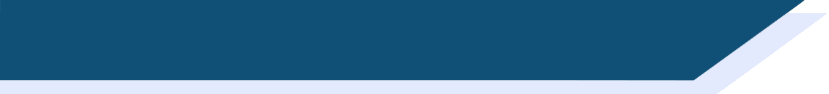 Grammar: Speaking
There are two marks per question.

1 mark: Correct intonation
 
0.5 mark: Correct pronoun
0.5 mark: Correct -ER verb form 
 
Notes:
The focus of these items is –ER verb formation.
This part of the test will take 4 minutes to complete.  

PART A 

Read each sentence, then say it in French. The hint tells you which verb to use.
 
1. Are you (singular) finding a solution?	to find = trouver


2. We are studying history.			to study = étudier
Answer: Trouves-tu une solution ?
Answer: Nous étudions l’histoire.
Grammar: Speaking
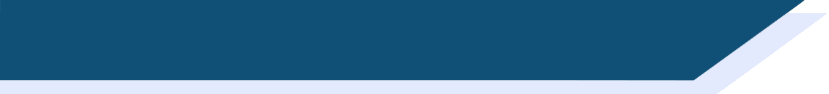 Grammar: Speaking
There are three marks per question.

1 mark: Correct word order (article – noun – adjective)
 
1 mark: Correct article (and adjective) forms (e.g. feminine singular)
Note: 0.5 mark for article / 0.5 mark for adjective, where adjective ending can be heard 
(e.g. feminine form)
 
0.5 mark: Correct pronoun
0.5 mark: Correct irregular verb form
PART B 

Read each sentence, then say it in French. The hint tells you which noun and which adjective to use.
 
1. We have a green car.		           green = vert; car = voiture  (f)


2. The film has an intellligent actress.	            intelligent = intelligent; actress = actrice (f)
Answer: Nous avons une voiture verte.
Answer: Le film a une actrice intelligente.